Grensoverschrijdend gedrag
Wat is volgens jou grens overschrijdend gedrag
Maak een mindmap op A3 papier
Zet in het midden het woord Grensoverschrijdend gedrag en daarom heen alle woorden die voor jou erbij horen





Daarna maken opdracht 1 en 2 van hetopdrachtenformulier
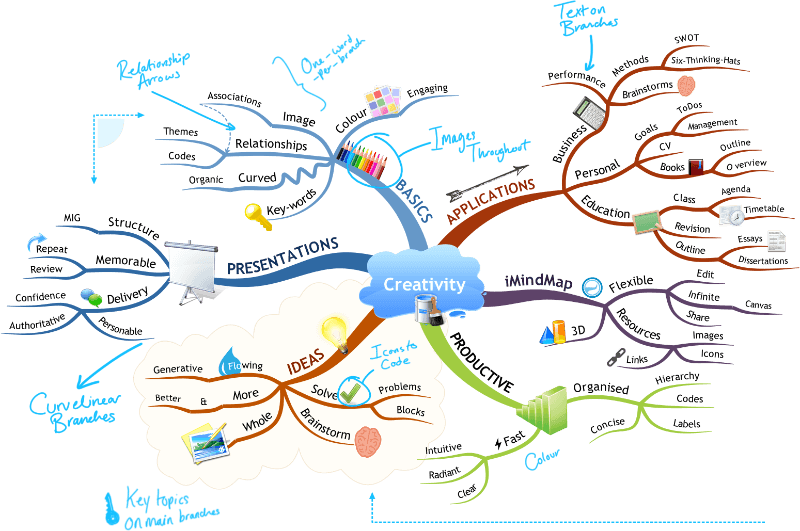 Grensoverschrijdend gedrag op het werk
https://www.youtube.com/watch?v=6aF-UpFZPLY

Verschillende soorten grensoverschrijden gedrag op het werk:
Seksuele intimidatie
Machtsmisbruik
Discriminatie
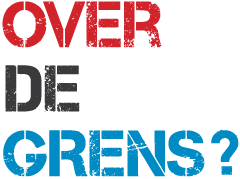 Machtsmisbruik
= misbruik maken van hun positie

Via lichamelijke kracht  groter dan jou maken
Of via verbale kracht  stem verheffen / schreeuwen

Voorbeelden machtsmisbruik: 	- De baas schreeuwt altijd tegen jou - De verpleegster dwingt een patiënt om dingen te doen die hij/zij niet wil

Maken opdracht 3 opdrachten formulier
Waarom vertonen mensen machtsmisbruik?
Stoer doen / erbij willen horen
Ze zitten zelf niet lekker in hun vel
Het is hen vanuit thuis niets verteld over fatsoensnormen
Ze zijn bang dat ze gepest worden (vaak zijn ze dan vroeger zelf gepest)

Wie heeft er wel eens machtsmisbruik meegemaakt?
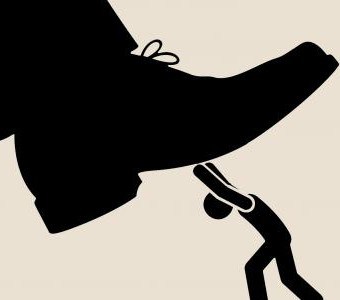 Discriminatie op de werkvloer
Wat is volgens jou discriminatie  schrijf voor jezelf dit op in 3 zinnen.

Discrimineren = het iemand buitensluiten omdat hij/zij anders is

https://www.youtube.com/watch?v=cxU0YD-3lp0

Wat vind je hiervan?
Ben je zelf wel eens gediscrimineerd? Zo ja waarom dan?
Discriminatie in een strip
Maak een strip over discriminatie.

Stap 1: Bedenk waarom iemand wordt gediscrimineerd (huidskleur, geslacht, homo of lesbienne)
Stap 2: Waar vindt de discriminatie plaats (werk, school of in de stad)
Stap 3: Hoe wordt deze persoon gediscrimineerd (buitengesloten, uitgescholden of ontslagen
Stap 4: Maak de strip  bedenk hoe je het grappig kunt maken
Stap 5: Lever de strip in bij je docent
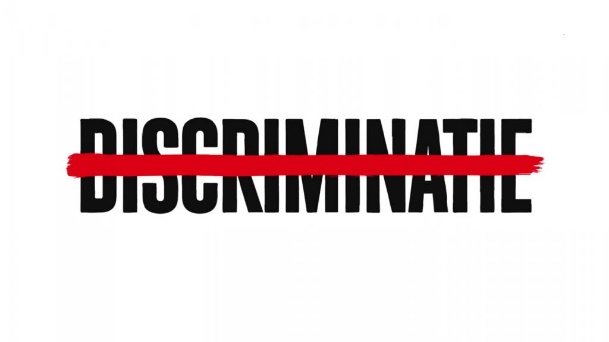